Таблица 1. Периоды существования фронтов (отдельных армий, районов обороны) в Гражданскую войну (1918-1922 гг.)
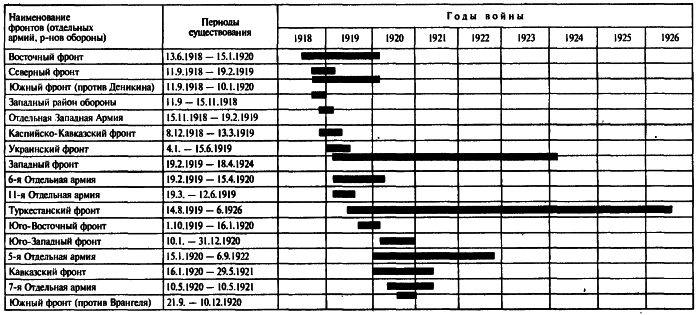 На фронтах Гражданской войны
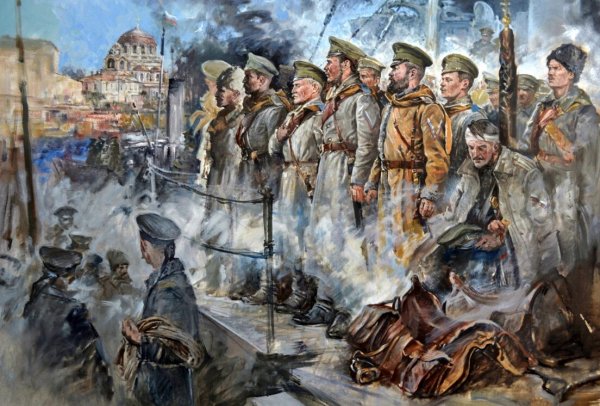 Создание Красной Армии
15 января 1918 г. – декрет о создании Рабоче-крестьянской Красной Армии (РККА)
29 января 1918 г. – декрет о создании Рабоче-крестьянского Красного Флота (РККФ)
Руководство Красной Армией
Военные специалисты
(царские офицеры)
Военные комиссары
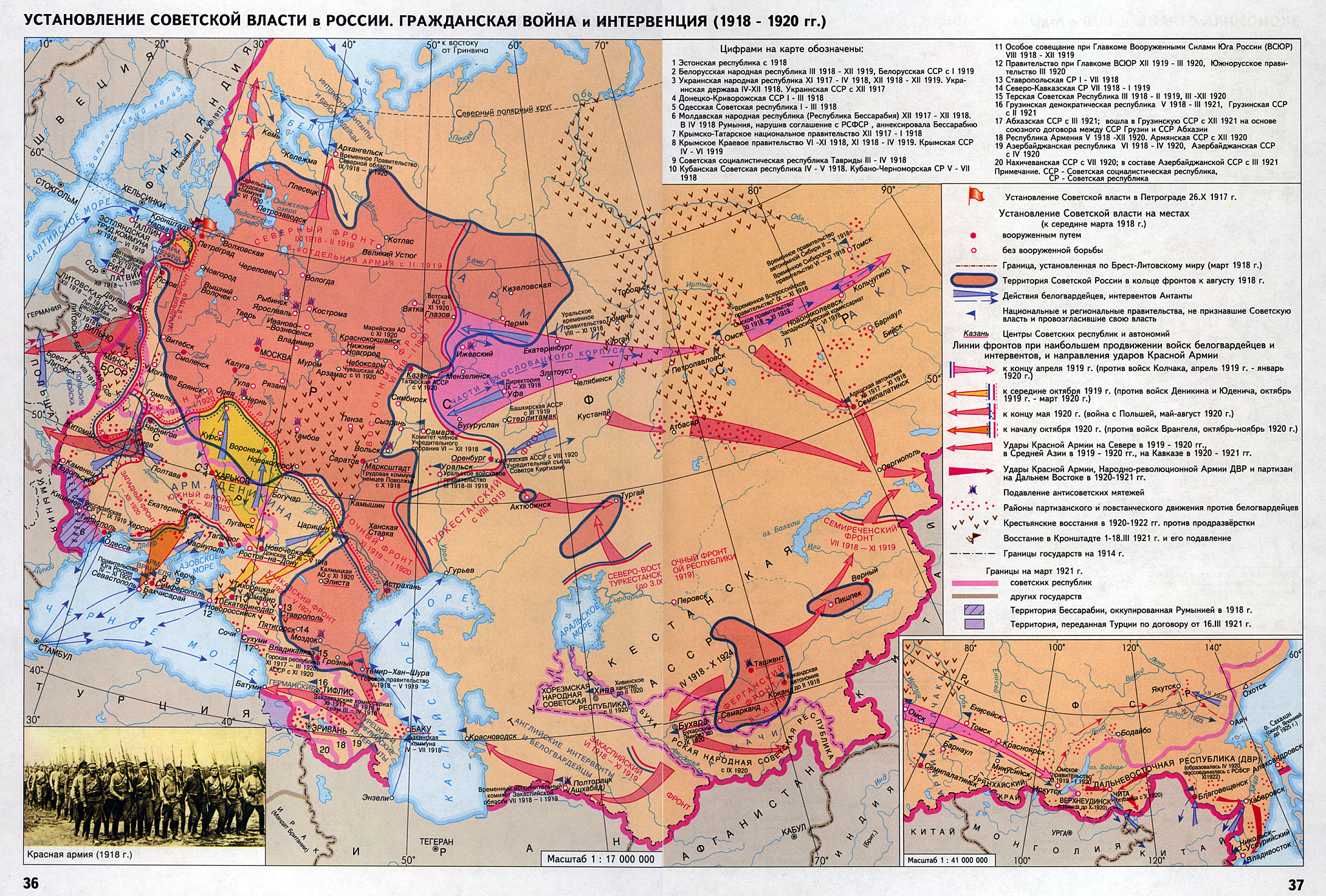 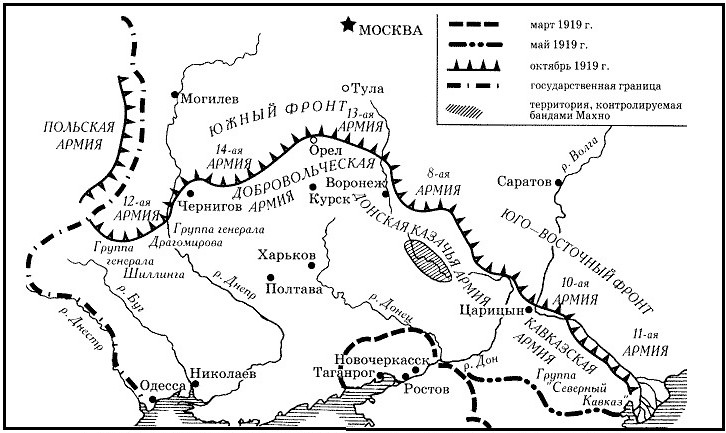 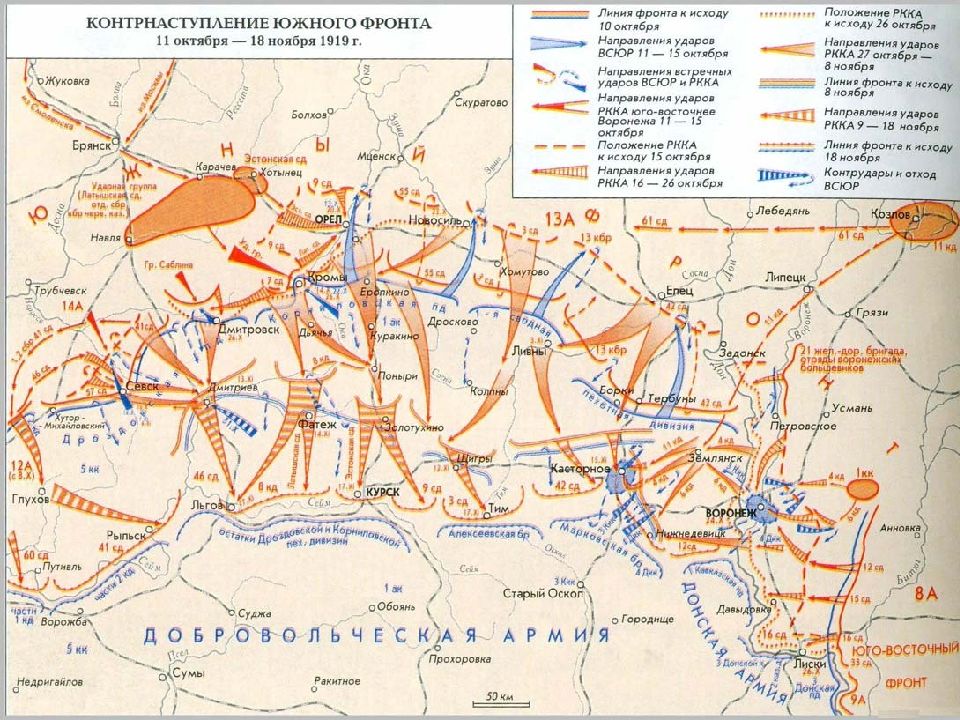 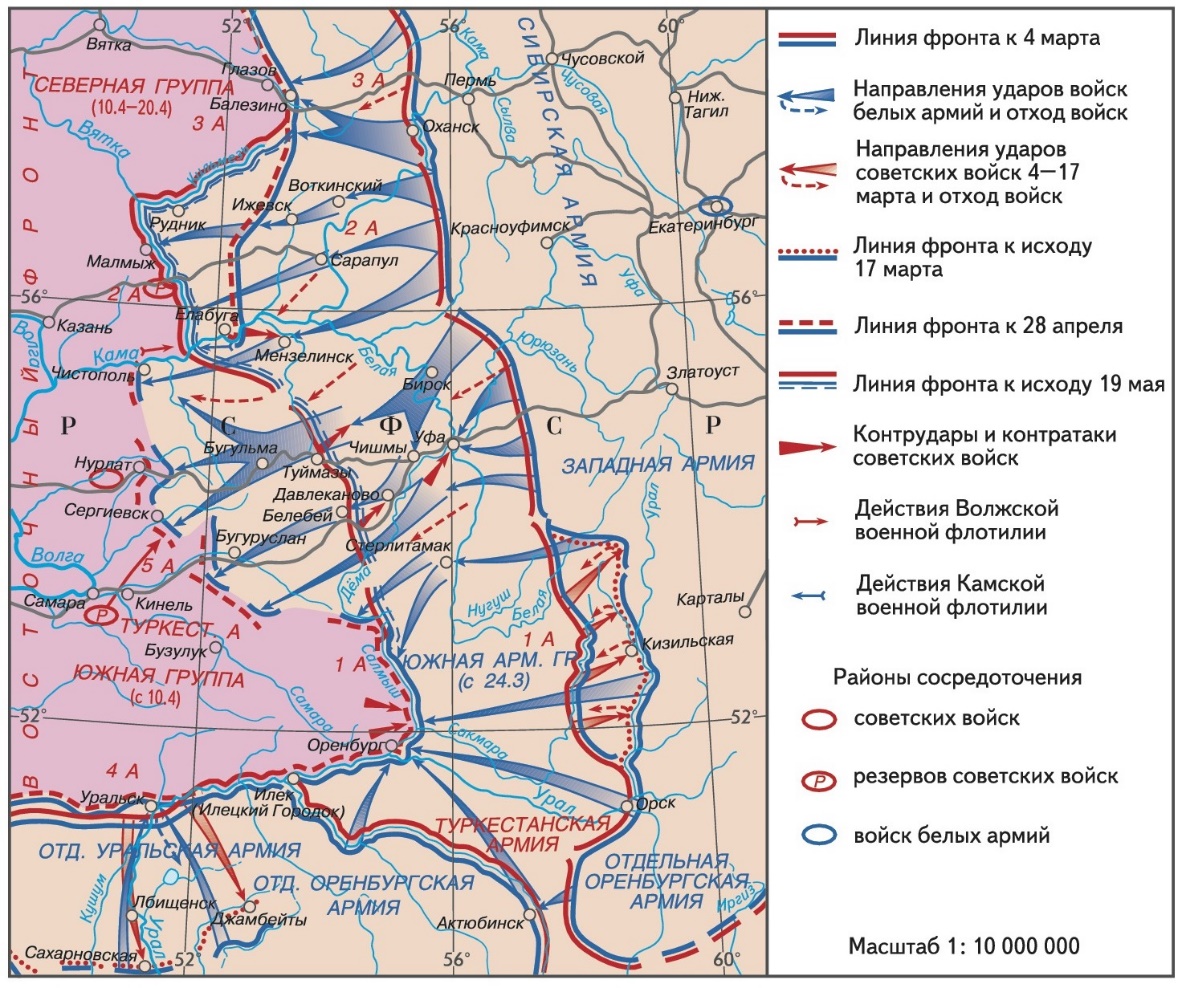 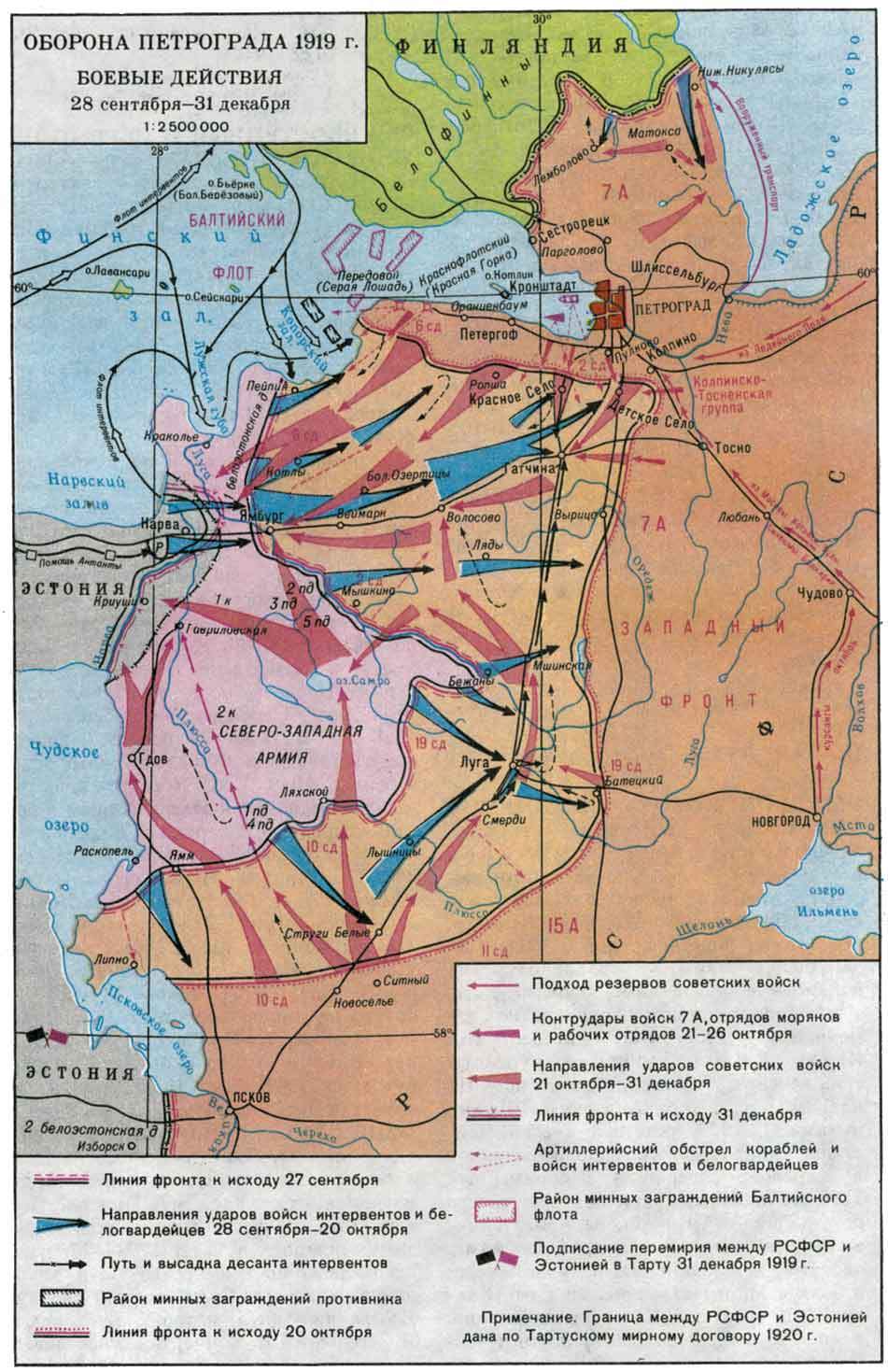 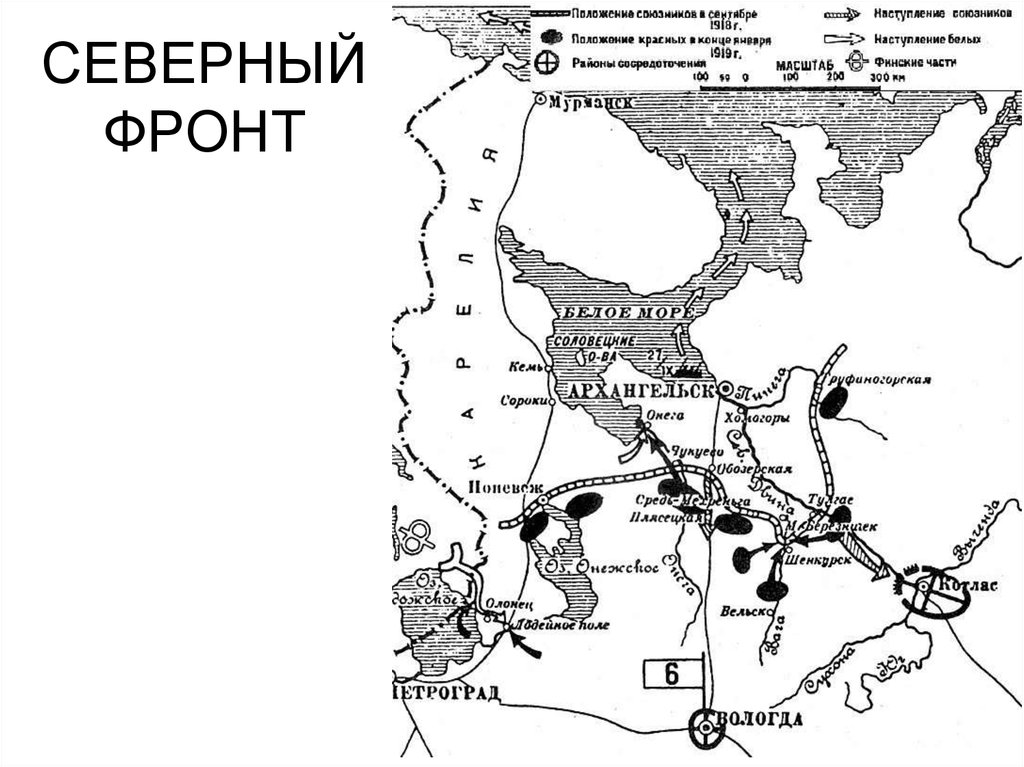 Назовите основные фронты Гражданской войны. Командующего фронтом.
Восточный фронт
Колчак
Южный
Врангель
Севрно-западный
Юденич
Северный 
Миллер
Антисоветские правительства
Западносибирский эмиссариат (Томск и Новониколаевск)
Сибирское правительство (Омск)
Областное правительство Южного Урала (Деникин)
Войсковые казачьи правительства (Гамов, Семенов, Калмыков)
Деловой комитет (генерал Хорлат)
Правительства, созданные на территориях, освобождённых чехословаками  от большевиков.
Самара – Комитет членов Учредительного собрания (Комуч).
Уральское областное правительство (Екатеринбург).
Временное Сибирское правительство (Томск).
«Демократическая 
контрреволюция»
Участники Гражданской войны
Белые
Красные
Участники Гражданской войны
Белые
Красные
Алексеев Михаил Васильевич
Корнилов Лавр Георгиевич
Юденич Николай Николаевич
Миллер Евгений Карлович
Деникин Антон Иванович
Колчак Александр Васильевич
Врангель Петр Николаевич
Каппель Владимир Оскарович
Краснов Пётр Николаевич
Дутов Александр Ильич
Семёнов Григорий Михайлович
Буденный Семен Михайлович
Чапаев Василий Иванович
Фрунзе Михаил Васильевич
Блюхер Василий Константинович
Тухачевский Михаил Николаевич
Тимошенко Семён Константинович
Ворошилов Климент Ефремович 
Егоров Александр Ильич
Вацетис Иоаким Иоакимович
Факторы, повлиявшие на исход Гражданской войны:
Территориальная разобщенность белой армии.
Политическая и социальная разобщенность белого движения.
Партизанская война против армий Колчака и других генералов.
Действие «Декрета о земле».
Белый лозунг сохранения «единой и неделимой» России не устраивал многие народы.
Отсутствие единого белого лидера.
Сотрудничество с интервентами.
Создание мобильных частей РККА вроде Первой конной армии С. Буденного.
13
Последствия Гражданской войны:
Промышленное производство сократилось в 7 раз.
Материальный ущерб - более 50 млрд рублей золотом.
Паралич транспортной системы.
Гибель 8 млн человек
2 млн человек бежали из страны.
Практически вся культурная и политическая элита страны была вынуждена отправиться в эмиграцию.
14
Домашнее задание:
§9, ответьте на вопросы после §
Охарактеризовать польско-советскую войну